O PAS e a nossa rotina.
fiscalização Sanitária – 12/03/2019
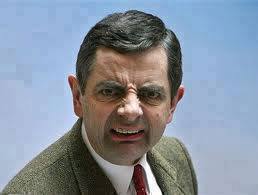 CASO 1 – Certo ou errado?
O fiscal, na sua rotina, em face de irregularidades detectadas em inspeção, lavra auto de infração sanitária.
Quando da elaboração da manifestação da autoridade autuante (Relatório), o fiscal identifica que uma “não conformidade” não foi inserida no rol de infrações.
A empresa apresenta defesa intempestiva quanto a referida não conformidade
O fiscal verifica que a defesa da empresa não procede e no momento do relatório saneia o erro e inclui a “não conformidade”.
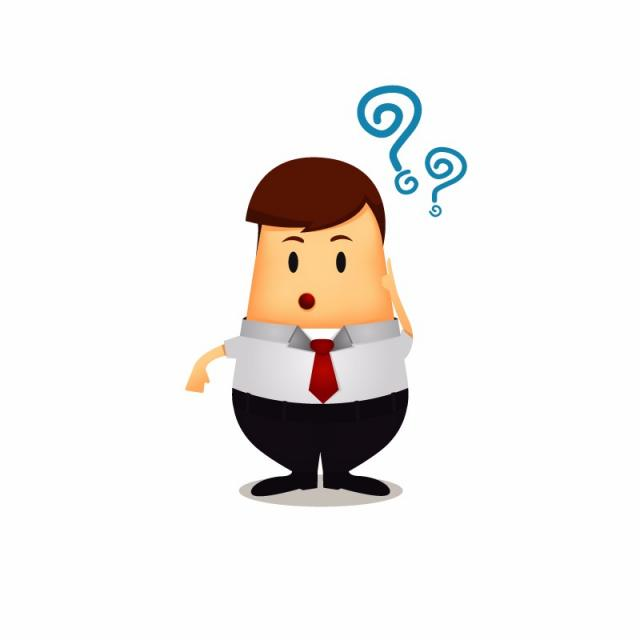 CASO 2 – A infração está clara e completa?
“Descumprir exigências relacionadas as Boas Práticas de Fabricação de Alimentos, bem como funcionar sem licença sanitária.”
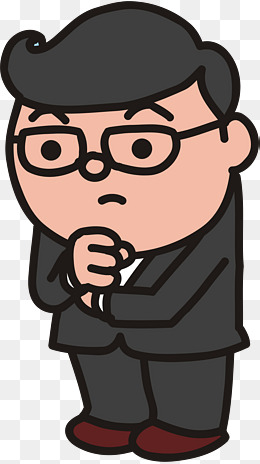 CASO 3 – Certo ou errado?
Empresa devidamente notificada, não apresenta defesa. O fiscal autuante, posteriormente, entende que a infração não procede. Diante da ausência de defesa e da improcedência da autuação, o fiscal autuante registra que a empresa nada manifestou e arquiva o processo.
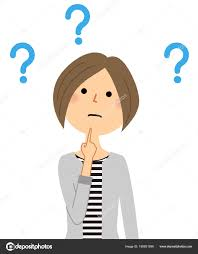 CASO 4 - Certo ou errado?
O fiscal, na sua rotina, verifica irregularidades em estabelecimento e redige no local o auto de infração sanitária. O representante da empresa se recusa a assinar o AIS. O fiscal faz o registro da recusa e assina o AIS, deixando-o no local apenas com a menção de recusa do representante da empresa.
CASO 5 - Certo ou errado?
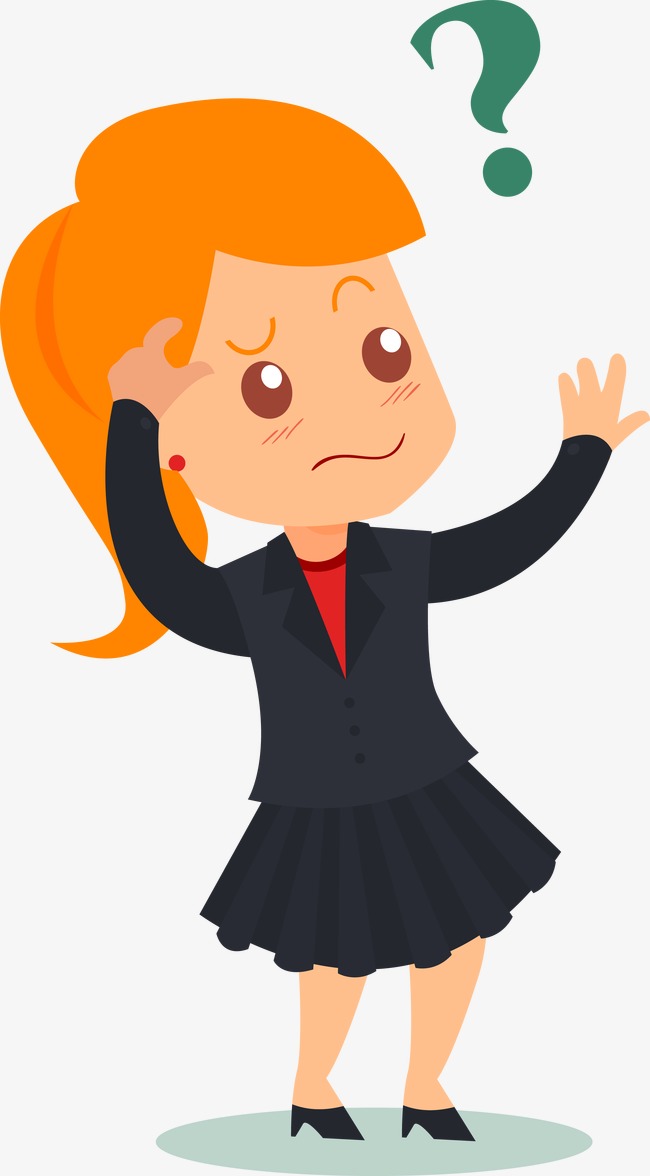 AIS é devolvido pelos Correios com a informação “ausente”, uma vez que por três visitas não havia ninguém para receber o documento. Foi providenciada a citação por edital.
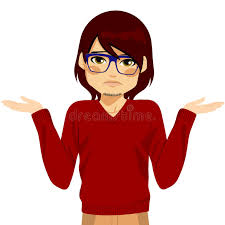 CASO 6 - Certo ou errado?
O fiscal lavra o auto de infração sanitária. Quando da análise da defesa, apresentada tempestivamente, o fiscal encontra-se de licença médica.
O gestor da área arquiva temporariamente o PAS até o retorno do fiscal que o lavrou, para que o mesmo, quando retornar, faça a manifestação do servidor autuante.
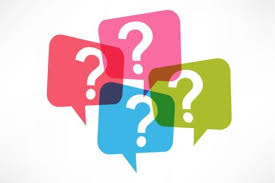 CASO 7 - Certo ou errado?
Empresa devidamente notificada, apresenta defesa refutando as alegações. Trata-se de funcionamento de estabelecimento sem licença sanitária. O fiscal encaminha o processo para julgamento sem se manifestar, frente à infração objetiva.
Empresa devidamente notificada, apresenta defesa fora do prazo. O fiscal apresenta o relatório com a análise do processo, mas, em razão da intempestividade da defesa, não se manifesta a respeito das alegações da empresa.
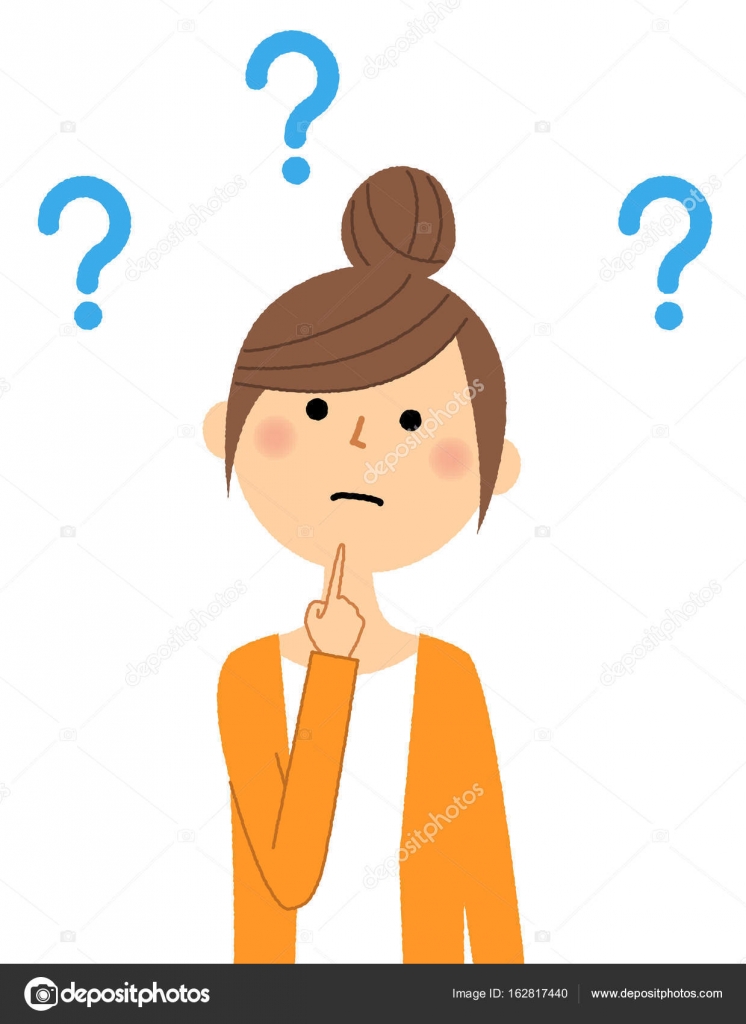 CASO 8 – Certo ou errado?
A Autoridade Julgadora, em decisão inicial, arquiva processo administrativo sanitário por nulidade, especificamente, em razão de descrição genérica da infração que prejudica o contraditório e a ampla defesa do autuado. Seis meses depois o fiscal lavra novo AIS sobre a mesma infração.
CASO 9 - Certo ou errado?
Fiscal lavrou auto de infração em 15/01/2017 em razão de estabelecimento funcionar sem licença sanitária. A empresa não apresenta defesa.
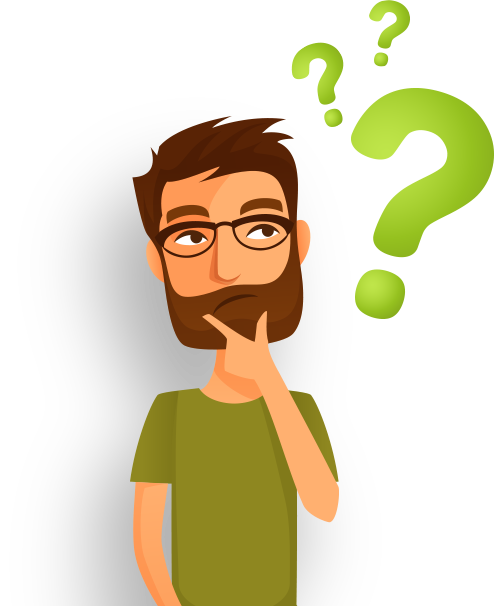 Hoje, 23/08/2018, o fiscal, ao se manifestar nos autos, de posse da informação de que a empresa encontra-se “baixada” na Junta Comercial por OMISSÃO CONTUMAZ desde 20/02/2018, sugere o arquivamento do processo.
CASO 10 - Prescrição? De que tipo?
04/10/2010 – Data do fato ilícito
04/04/2014 – Auto de Infração Sanitária;
04/05/2014 – Notificação do autuado;
15/05/2014 – Defesa do autuado;
20/11/2015 – Manifestação da área autuante
10/06/2016 – Certidão de Reincidência;
20/12/2017 – Decisão Inicial.
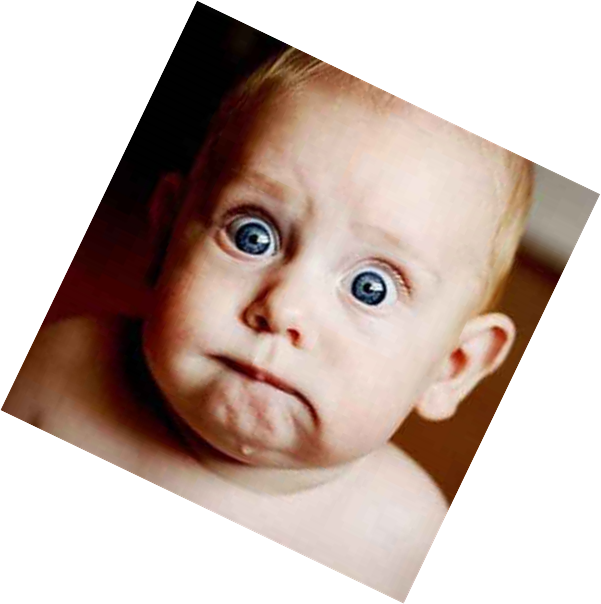 CASO 11 - Prescrição? De que tipo?
04/10/2010 – Data do fato ilícito;
13/01/2011 – Denúncia do fato ilícito recebida na VISA;
08/10/2015 – Auto de Infração Sanitária;
05/11/2015 – Notificação do autuado;
20/11/2015 – Defesa do autuado;
09/12/2015 – Manifestação da área autuante;
10/12/2015 – Certidão de Reincidência;
20/12/2015 – Decisão Inicial.
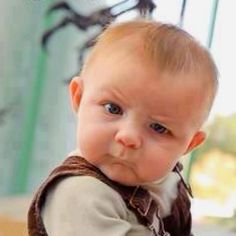 CASO 12 - Prescrição? De que tipo?
04/10/2005 – Data do fato ilícito;
05/10/2009 – Auto de Infração Sanitária;
10/01/2011 – Notificação do autuado;
20/01/2011 – Defesa do autuado;
10/11/2012 – Manifestação da área autuante;
10/09/2015 – Certidão de Reincidência;
04/10/2015 – Decisão Inicial;
20/04/2016 – Recurso do autuado;
04/10/2017 – Parecer Recursal da CORIF;
10/12/2017 – Decisão da Dicol (recurso improcedente)
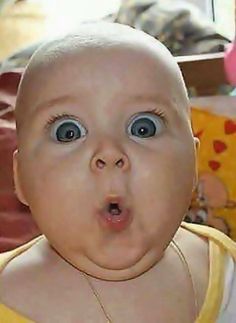 CASO 13 - Prescrição? De que tipo?
04/10/2005 – Data do fato ilícito;
05/10/2007 – Auto de Infração Sanitária;
05/11/2007 – Notificação do autuado;
20/11/2007 – Defesa do autuado;
10/11/2009 – Manifestação da área autuante;
10/12/2012 – Certidão de Reincidência;
04/10/2015 – Decisão Inicial;
20/04/2016 – Recurso do autuado;
04/10/2017 – Parecer Recursal da CORIF;
Aguardando decisão da DICOL
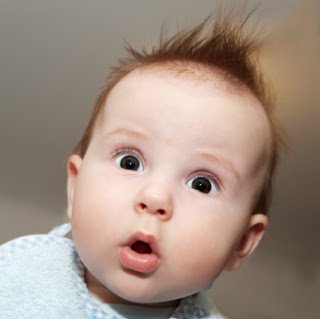 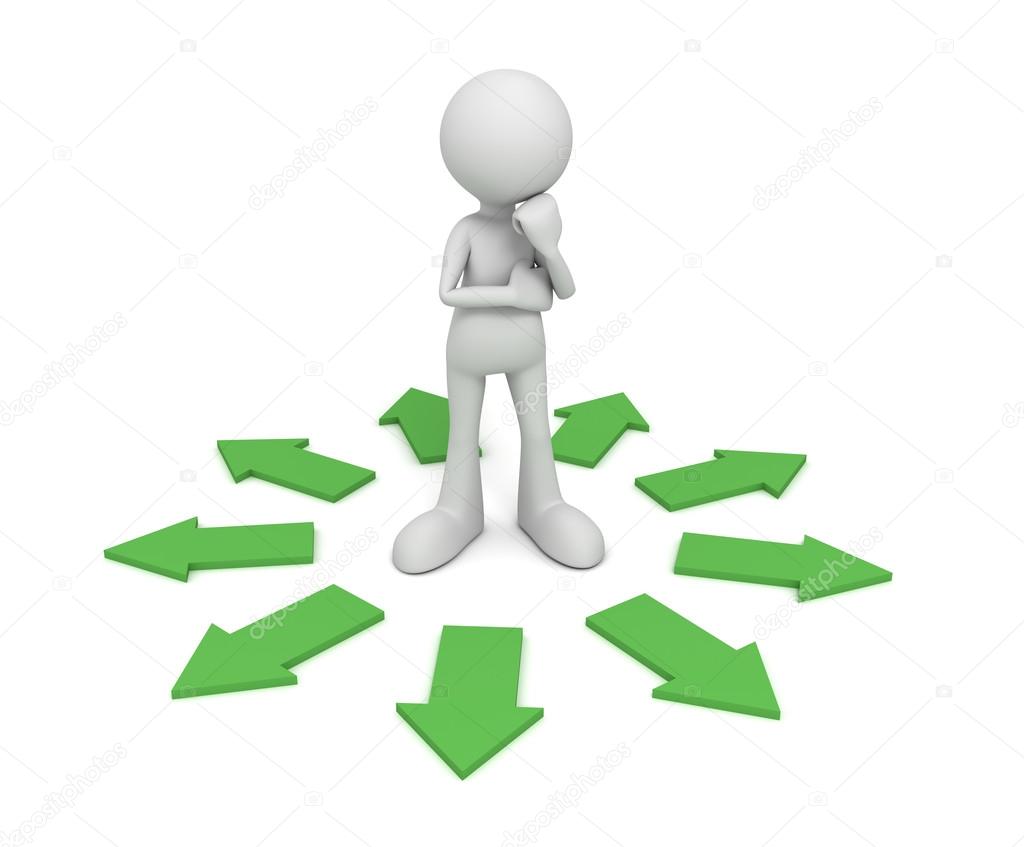